Cognitive Development
Juwel Rana
Lecturer
Dept. of Nutrition and Food Engineering, DIU
Cognitive development
Cognitive development is the construction of thought processes, including remembering, problem solving, and decision-making, from childhood through adolescence to adulthood.Read more: http://www.healthofchildren.com/C/Cognitive-Development.html#ixzz6wz565Tfi
Did you watch the video?
Watch the following YouTube Video
https://www.youtube.com/watch?v=BJYwTh3kxSw
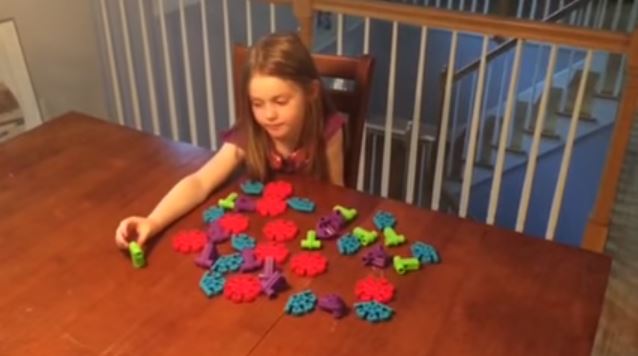 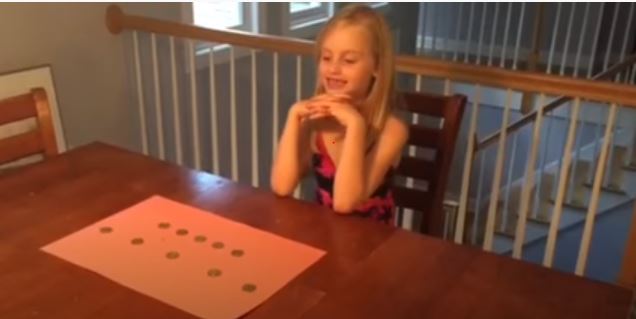 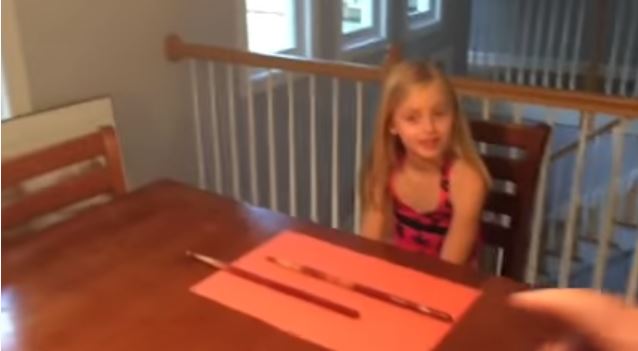 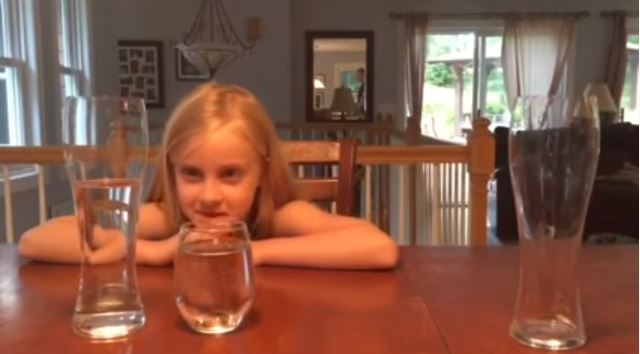 Introduction
It was once believed that infants lacked the ability to think or form complex ideas and remained without cognition until they learned language. 
It is now known that babies are aware of their surroundings and interested in exploration from the time they are born. 
From birth, babies begin to actively learn. 
They gather, sort, and process information from around them, using the data to develop perception and thinking skills.Read more: http://www.healthofchildren.com/C/Cognitive-Development.html#ixzz6wz5LIt4j
Cognitive development
Cognitive development refers to how a person perceives, thinks, and gains understanding of his or her world through the interaction of genetic and learned factors. 
Among the areas of cognitive development are information processing, intelligence , reasoning, language development , and memory.Read more: http://www.healthofchildren.com/C/Cognitive-Development.html#ixzz6wz5XgyzC
Cognitive development Stage
IQ Score??
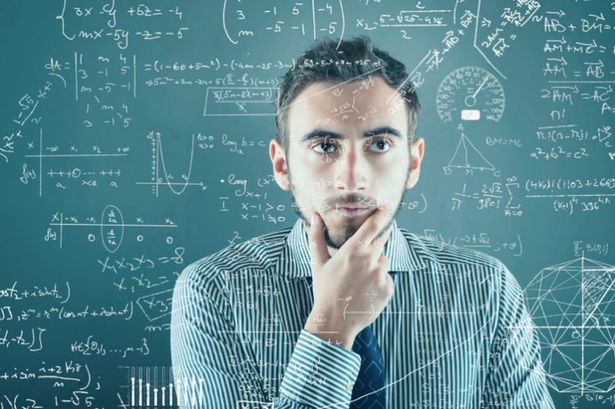 This four question IQ test can tell you how smart you are - try it here
	https://www.chroniclelive.co.uk/interactives/four-question-iq-test-can-14837705
How do they calculate the IQ Score
The IQ score was calculated by dividing the test taker's mental age by his or her chronological age and then multiplying this number by 100.
﻿For example, a child with a mental age of 12 and a chronological age of 10 would have an IQ of 120 (12/10 x 100).
Presentation Topics
Alfred Binet and the History of IQ Testing
How did you score on this IQ test?
An IQ score over 140 indicates that you're a genius or nearly a genius, while 120 - 140 is classed as "very superior intelligence".
110 - 119 is "superior intelligence", while 90 - 109 is "normal or average intelligence". An IQ between 80 and 89 suggests "dullness", while a score of 70 to 79 is classed as "borderline deficiency".
My Result!!!!!!!!!!!!!!!!
Any Question
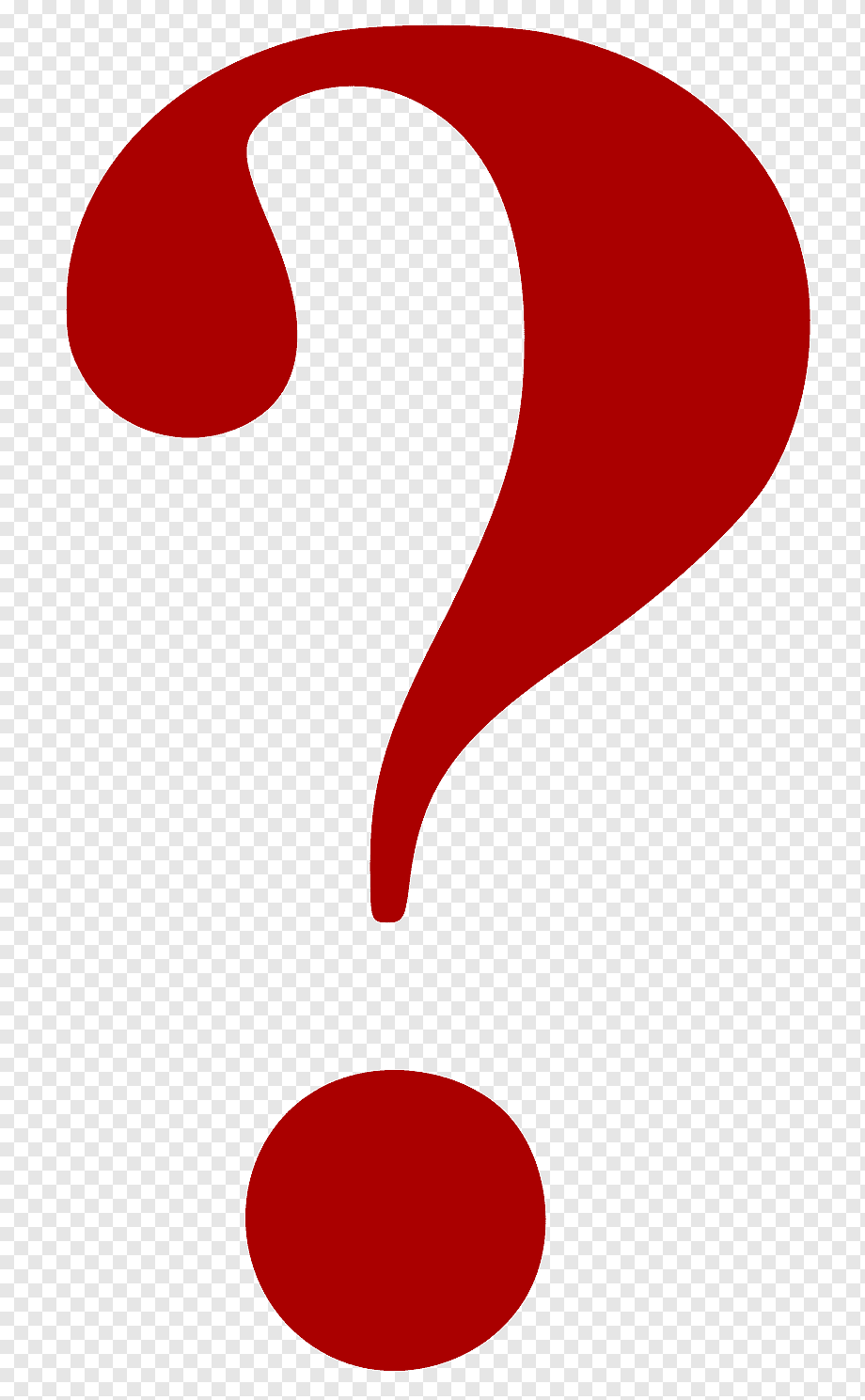 Who was Piaget?
Jean Piaget was a Swiss psychologist. 
He is most famously known for his theory of cognitive development that looked at how children develop intellectually throughout the course of childhood. 
Prior to Piaget's theory, children were often thought of simply as mini-adults.
Piaget studied his children’s intellectual development from infancy.
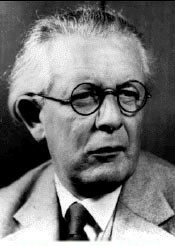 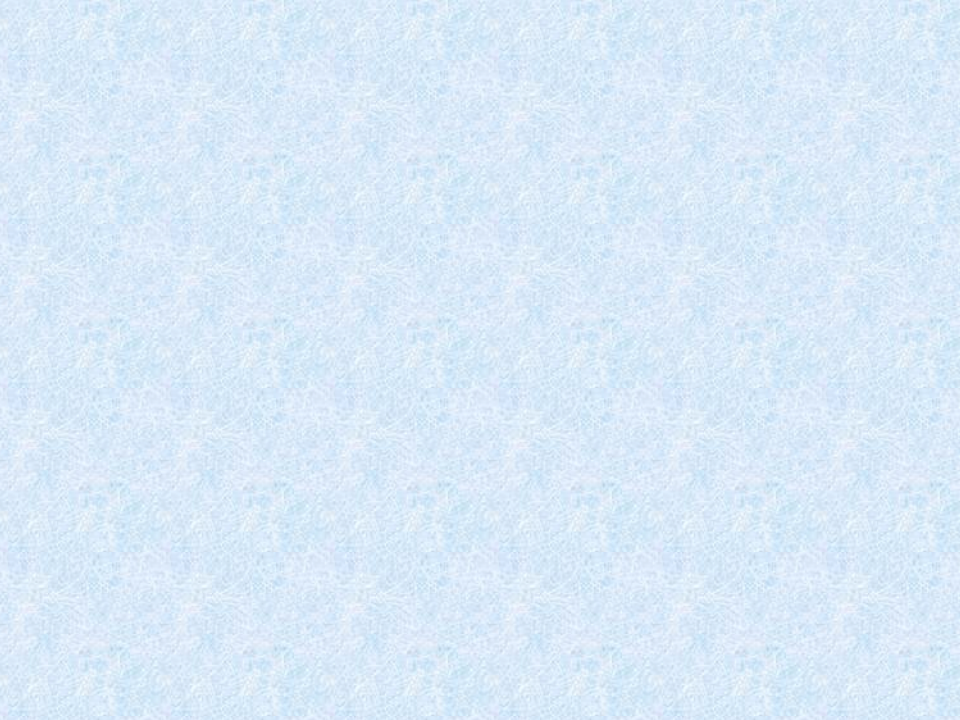 Theory of Cognitive Development
• While studying his children, Piaget developed theories concerning how children learn.

• His theory of Cognitive Development consists of four stages of intellectual development.
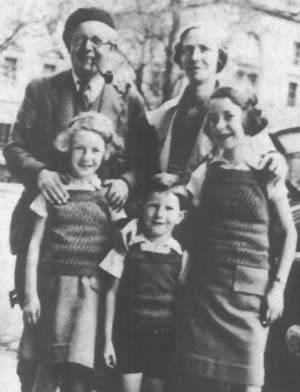 Theory of Cognitive Development (Piaget)
Disequilibrium
(Problem)
Equilibrium
(Solve)
Assimilation
Accommodation
Marriage?Who is this?
Stage 1—Cognitive Development Theory                                  Sensorimotor Stage (0-2years)
In this period, intelligence is demonstrated  through motor activity without the use of  symbols.
Knowledge of the world is limited (but  developing) because it is based on  physical interactions and experiences.
Some symbolic abilities are developed at  the end of this stage.
Stage 1—Cognitive Development Theory                                  Sensorimotor Stage
Major Characteristics and Developmental Changes:
The infant knows the world through their movements and sensations
Born with reflex action sucking, grasping, looking, and listening
Children learn about the world through basic actions such as sucking, grasping, looking, and listening
Till 4 months he/she tries to solve the problem by this schema.
By 8 months, out of sight out of mind.
By 18 months object permanent. 
They realize that their actions can cause things to happen in the world around them.
Stage 2—Cognitive Development TheoryPreoperational Stage (2 - 7 years)
During this stage, the child begins to develop:
Ability to represent objects with images and words
Language skills
 Imagination
During this period, children are thinking at a symbolic level but are not yet using cognitive operations.
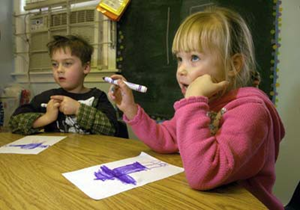 Stage 2—Cognitive Development TheoryPreoperational Stage (2 - 7 years)
Major Characteristics and Developmental Changes:
Children begin to think symbolically and learn to use words and pictures to represent objects.
Transductive Reasoning: (Absence of logical thinking)
Animism: (Living or non Living)
Irreversibility
Egocentric
Centration.
Stage 2—Cognitive Development TheoryPreoperational Stage (2 - 7 years)
Example: 
They also often struggle with understanding the idea of constancy.
For example, a researcher might take a lump of clay, divide it into two equal pieces, and then give a child the choice between two pieces of clay to play with.
One piece of clay is rolled into a compact ball while the other is smashed into a flat pancake shape. 
Since the flat shape looks larger, the preoperational child will likely choose that piece even though the two pieces are exactly the same size.
Stage 3—Cognitive Development TheoryConcrete Operational Stage (Age 7-11)
Piaget considered the concrete stage a major turning point in the child's cognitive development because it marks the beginning of logical or operational thought.
Major Characteristics and Developmental Changes
During this stage, children begin to thinking logically about concrete events
They begin to understand the concept of conservation; that the amount of liquid in a short, wide cup is equal to that in a tall, skinny glass, for example
Their thinking becomes more logical and organized, but still very concrete
Children begin using inductive logic, or reasoning from specific information to a general principle
Stage 3—Cognitive Development TheoryConcrete Operational Stage (Age 7-11)
This means the child can work things out internally in their head (rather than physically try things out in the real world).
Children begin thinking in a formal systematic way
During this stage, children also become less egocentric and begin to think about how other people might think and feel. 
Kids in the concrete operational stage also begin to understand that their thoughts are unique to them.
Summaries stage-3
Logical thinking
Reversibility
Decentration
Classification
Seriation
Transitivity
Stage 4—Cognitive Development TheoryFormal Operational Stage (Age 11-15)
The formal operational stage begins at approximately age eleven and lasts into adulthood. 
Major Characteristics and Developmental Changes:
At this stage, the adolescent or young adult begins to think abstractly and reason about hypothetical problems
Abstract thought emerges
Teens begin to think more about moral, philosophical, ethical, social, and political issues that require theoretical and abstract reasoning
Begin to use deductive logic, or reasoning from a general principle to specific information
Stage 4—Cognitive Development TheoryFormal Operational Stage (Age 11-15)
He/she can do mathematical calculations, think creatively, use abstract reasoning, and imagine the outcome of particular actions.
The final stage of Piaget's theory involves an increase in logic, the ability to use deductive reasoning, and an understanding of abstract ideas.
At this point, people become capable of seeing multiple potential solutions to problems and think more scientifically about the world around them.
Summaries stage-4 (Home work)
Abstract thinking
Deductive thinking
Hypothetical Thinking
Theory of Cognitive DevelopmentConclusion
It is important to note that Piaget did not view children's intellectual development as a quantitative process; that is, kids do not just add more information and knowledge to their existing knowledge as they get older. 
Instead, Piaget suggested that there is a qualitative change in how children think as they gradually process through these four stages.
 A child at age 7 doesn't just have more information about the world than he did at age 2; there is a fundamental change in how he thinks about the world.
Theory of Cognitive DevelopmentConclusion
Based on his observations, he concluded that children were not less intelligent than adults, they simply think differently.
Piaget's stage theory describes the cognitive development of children. Cognitive development involves changes in cognitive process and abilities.
﻿ In Piaget's view, early cognitive development involves processes based upon actions and later progresses to changes in mental operations.
Any Question
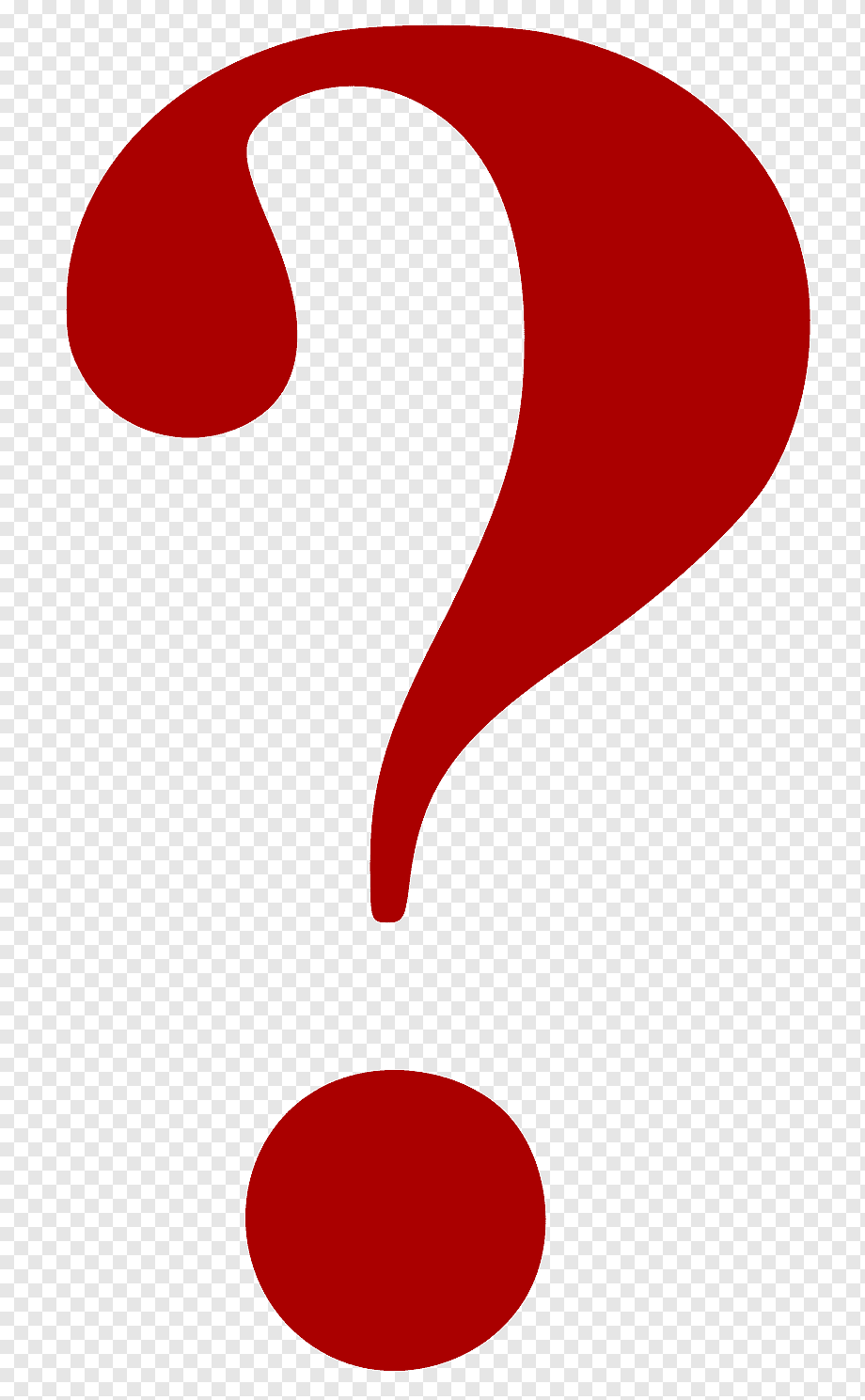 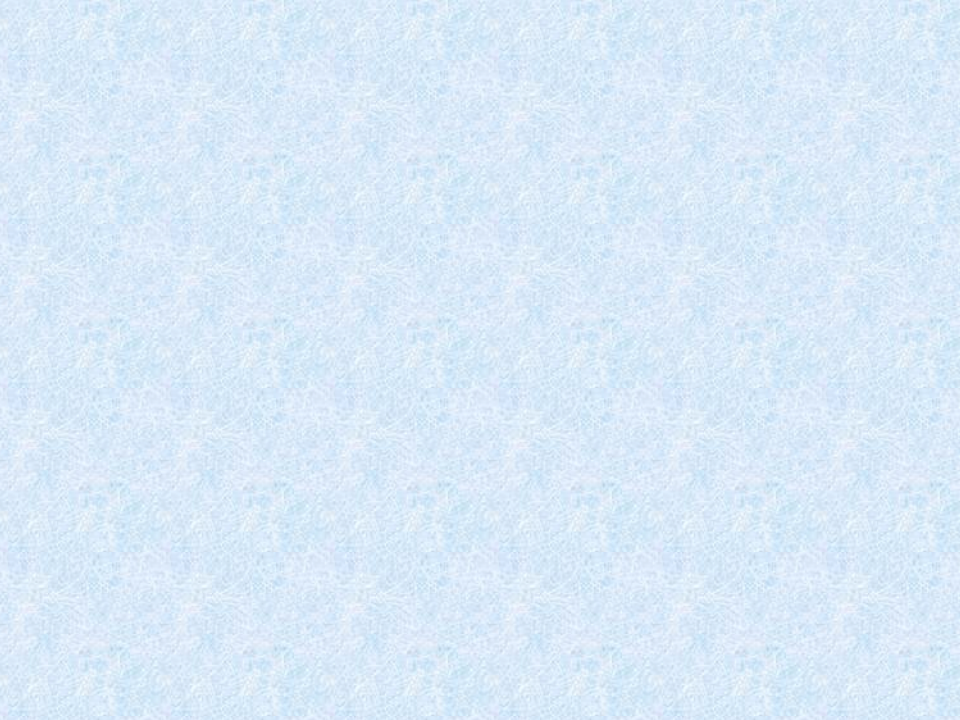 References
Giles, T. W. (March 1995). A Piagetian View of Learning Styles. 1-4.
Huitt, W. (1997). Cognitive development: Applications. Retrieved
November 15, 2008, from Educational Psychology Interactive: http://
chiron.valdosta.edu/whuitt/col/cogsys/piagtuse.html
Miller, S. A. (2007). Developmental Research Methods. In S. A. Miller,
Developemental Research Methods (p. 405). SAGE.
Nderu-Boddington, D. E. (May 2008). Theories of Intelligence,
Learning, and Motivation as a Basis for Praxis. 1-17.
Society, J. P. (2008, November 13). Jean Piaget Society About Piaget.
Retrieved November 15, 2008, from Jean Piaget Society:
www.piaget.org/aboutPiaget.html
Thomas, W., & Kingma, J. (1996). Three Theories of Cognitive
Representation and Their Evaluation Standards of Training Effects.
1-49.